PFAS – état des lieux
Direction de l’Assainissement des Sols - Département du Sol et des Déchets
Christophe CHARLEMAGNE & Thomas LAMBRECHTS
Formation continue experts sols – 08 et 15 juin 2023
Moulins de Beez
PFAS: une famille (très) nombreuse et complexe
Définition OECD (Organisation de Coopération et de Développement Economiques)

Toute substance qui contient au moins 1 groupe fluoré méthyl  CF3-  ou méthylène -CF2-, sans aucun atome H/Cl/Br/I attaché à cet atome de C

 ~10.000 substances
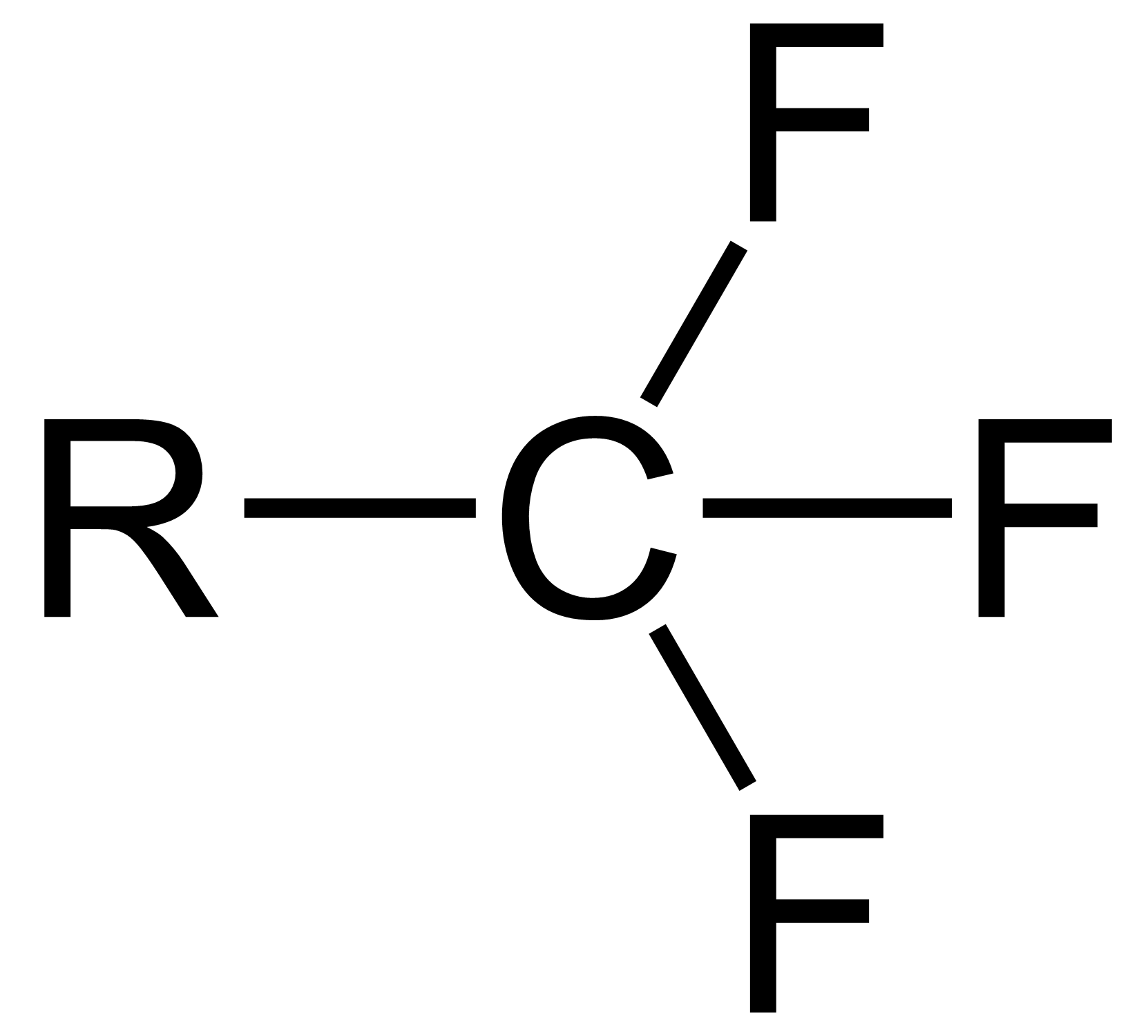 2
[Speaker Notes: Définition globale, ne pas trop s’attarder, mais insister sur le grand nombre et la diversité des substances rencontrant cette définition]
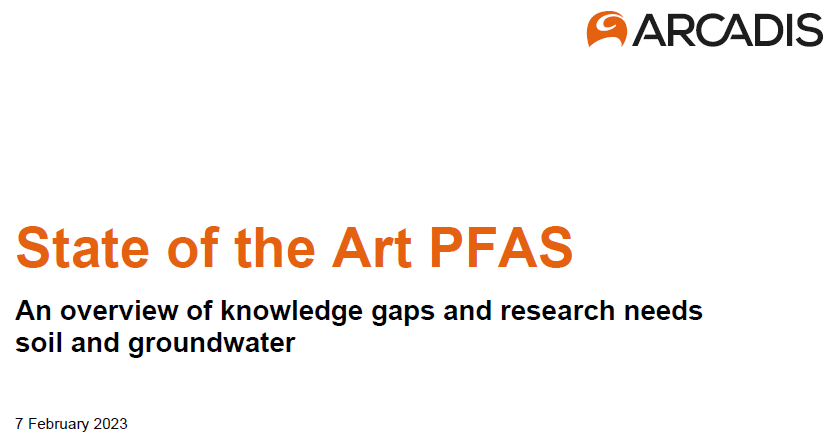 Nomenclature des principales substances
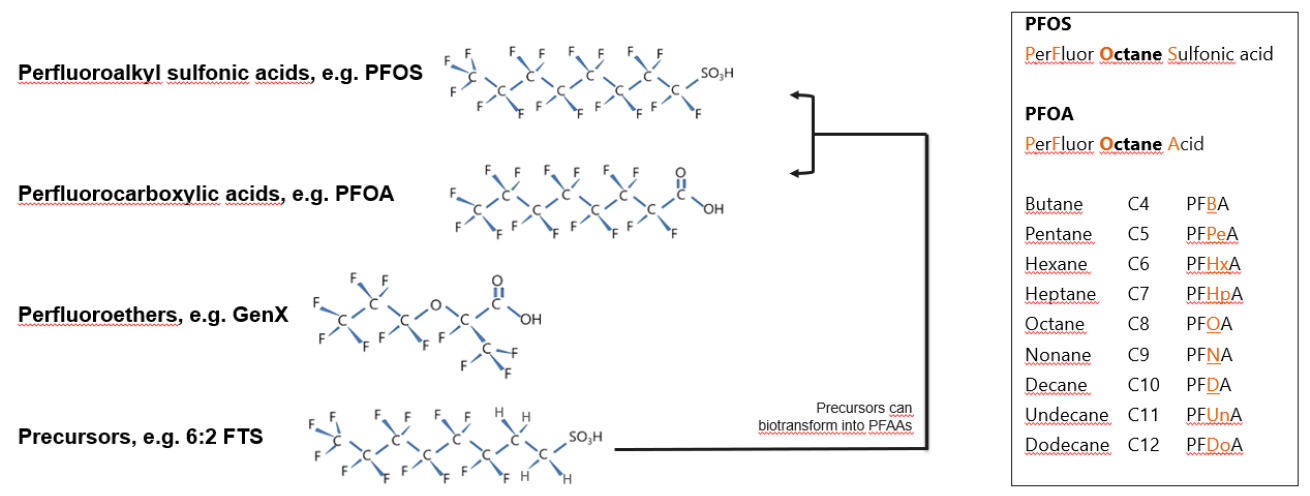 3
[Speaker Notes: Aller rapidement, mais nécessaire d’expliquer les termes PFOS/PFOA qui sont les PFAS les plus connus
GenX = alternative au PFOA pour fabriquer revêtements étanches, mais également substance SVHC (substance of very high concern)
Recommander aux experts de lire rapport Arcadis, récent et intéressant  il y en a beaucoup d’autres évidemment]
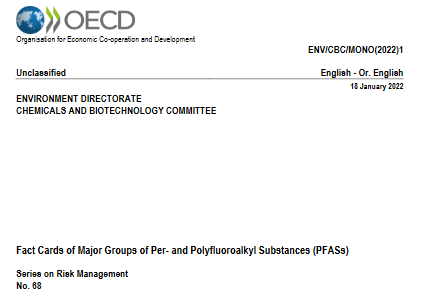 Les grandes catégories de PFAS
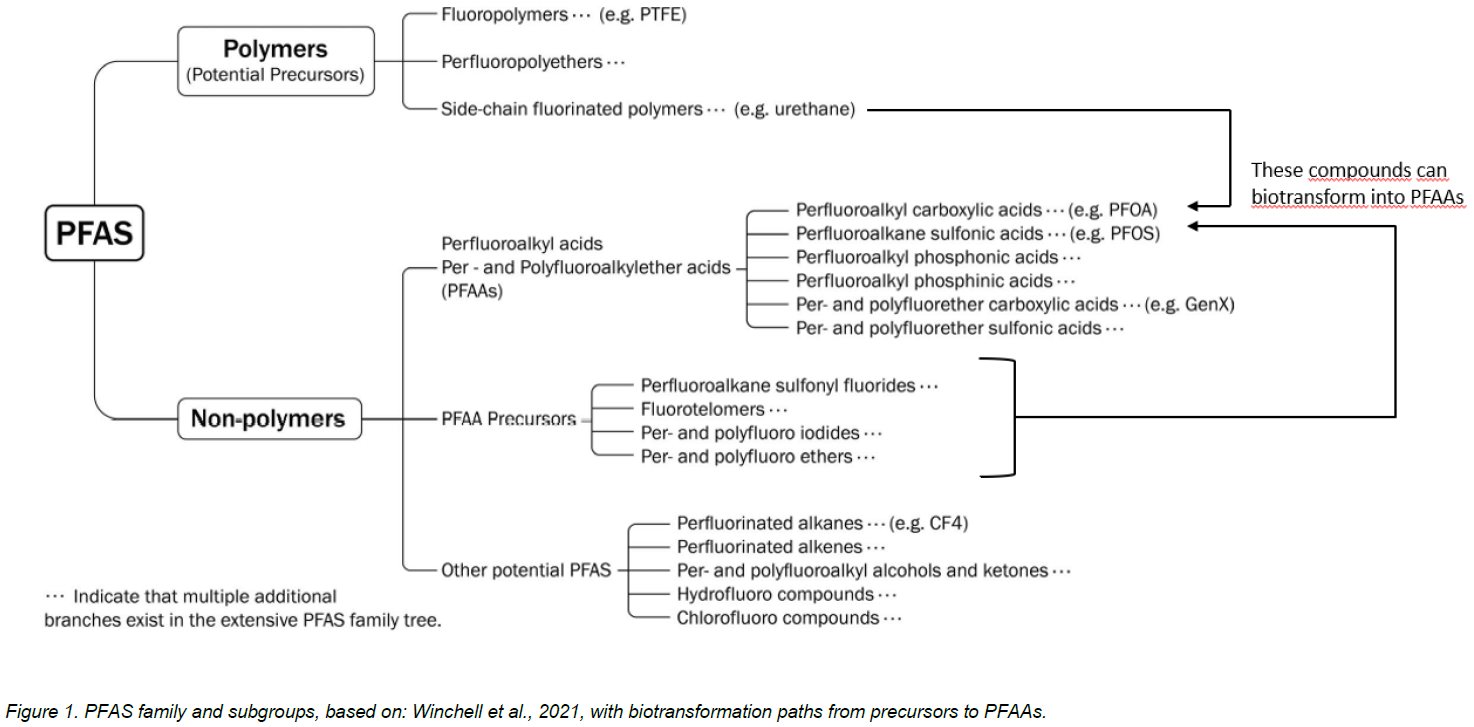 Les précurseurs peuvent se dégrader en PFAS terminaux (produit final de dégradation), comme les PFAAs
4
[Speaker Notes: Montrer la diversité ; bien expliquer la notion de précurseur et de produits terminaux
Faire déjà un lien avec les méthodes analytiques  les analyses spécifiques ne montrent qu’une partie du problème !
Parler des facts cards de l’OECD, qui décrivent les 15 principales catégories de PFAS]
Pourquoi se préoccuper des PFAS ?
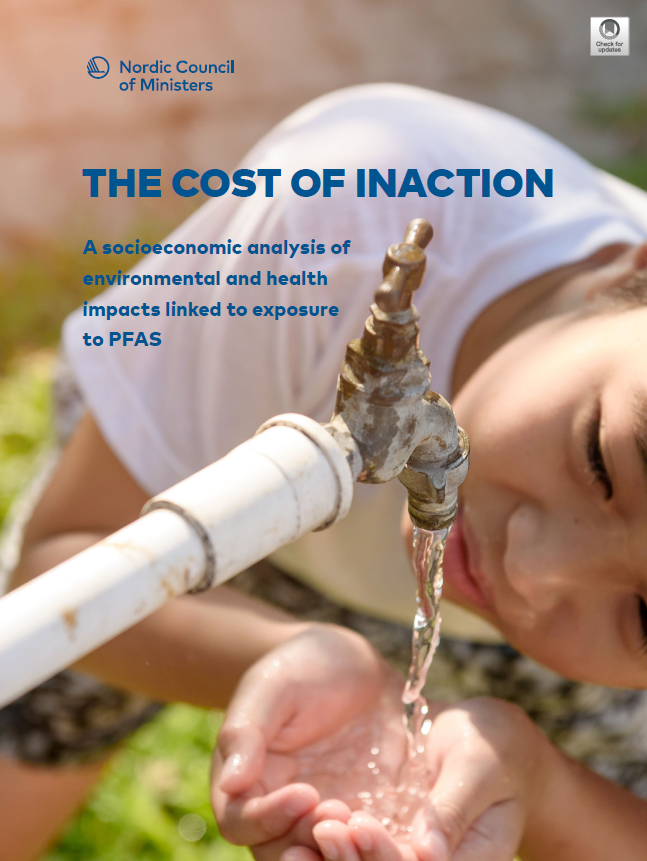 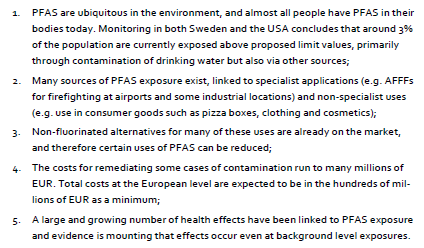 5
[Speaker Notes: Rapport important 
Mentionner les procédures de restriction en cours au niveau UE (restriction globale + restriction spécifique mousses)
Le rôle des experts et de la DAS n’est pas préventif, mais curatif  identifier les pollutions et les risques associés
Parler de l’exemple de la pollution ESO liée à l’école du feu et des puits de riverain en aval hydrogéologique immédiat]
Recommandations à destination des experts
Recommandations évolutives, suivre les mises à jour

https://sol.environnement.wallonie.be/home/documents/le-coin-des-specialistes-experts-laboratoires/polluants-non-normes-pnn.html 
Annexe 10 – glossaire PNN – pp. 114-126

Liste des activités à risques PFAS
Méthodes analytiques
Valeurs limites
Autres sections avec peu de retours d’expérience: étude de risques, assainissement
6
[Speaker Notes: Rappel vers lieu de stockage consignes et description sommaire contenu]
Activités à risques PFAS
Résumé du tableau et premiers retours d’expériences

Production de PFAS et production de Téflon
traitement de surface des métaux
industrie textile : traitement et imperméabilisation
production de cartes de circuits imprimés
production de papier hydrofuge / anti graisse
industrie de la photo et des peintures (utilisation de produits contenant PFAS)
fluides hydrauliques
Produits cosmétiques et agents de nettoyage
Utilisation de mousses AFFF
Traitement des déchets
7
[Speaker Notes: Listing des activités ; le retour d’expérience arrive dans slide suivant]
Production de PFAS et production de Téflon : RW pas concernée
traitement de surface des métaux
industrie textile : traitement et imperméabilisation
production de cartes de circuits imprimés
production de papier hydrofuge / anti graisse
industrie de la photo et des peintures (utilisation de produits contenant PFAS)
fluides hydrauliques
Produits cosmétiques et agents de nettoyage
Utilisation de mousses AFFF
Traitement des déchets 
les STEP ne doivent pas être investiguées pour les PFAS pour le sol et l'eau souterraine ; l’impact des PFAS sur les STEP doit être pris en considération vis-à-vis des boues et des flux d’eau de surface
Les autres installations de gestion des déchets doivent être investiguées pour le sol et l'eau souterraine
8
[Speaker Notes: Développement point 1 et 10]
Production de PFAS et production de Téflon
traitement de surface des métaux
industrie textile : traitement et imperméabilisation
production de cartes de circuits imprimés
production de papier hydrofuge / anti graisse
industrie de la photo et des peintures (utilisation de produits contenant PFAS)
fluides hydrauliques
Produits cosmétiques et agents de nettoyage
Utilisation de mousses AFFF
Traitement des déchets
Sur base des données connues de la DAS
 Encore peu d’études officielles pour le moment – biais dans les données présentées
9
[Speaker Notes: Insister sur le biais des données présentées  trop peu de données pour tirer des conclusions à l’heure actuelle
Seule conclusion possible: les mousses AFFF semblent constituer une problématique majeure (confirmation via retours d’expérience OVAM et aux autres pays UE)]
Focus sur les mousses AFFF
Mousses anti-incendie permettant d’éteindre rapidement les incendies d’hydrocarbures
AFFF = agents formant un film flottant
PFAS   Molécules amphiphiles  surfactants
	 les liaisons C-F ne peuvent être rompues qu’avec une 	énergie élevée (au moins 1000 °C)
 création d’une barrière aqueuse thermiquement et mécaniquement résistante qui étouffe la nappe d’hydrocarbures en feu
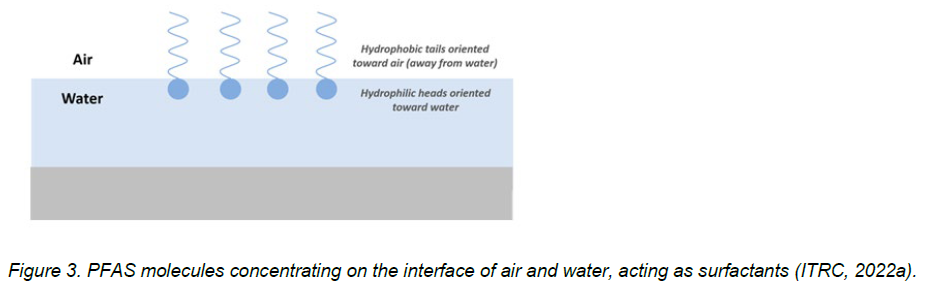 10
Qui utilisent ces mousses ?

Aérodromes civils et militaires
Pompiers et protection civile
Services incendies des établissements industriels (sites SEVESO, industries chimiques, …)
Sinistres incendie
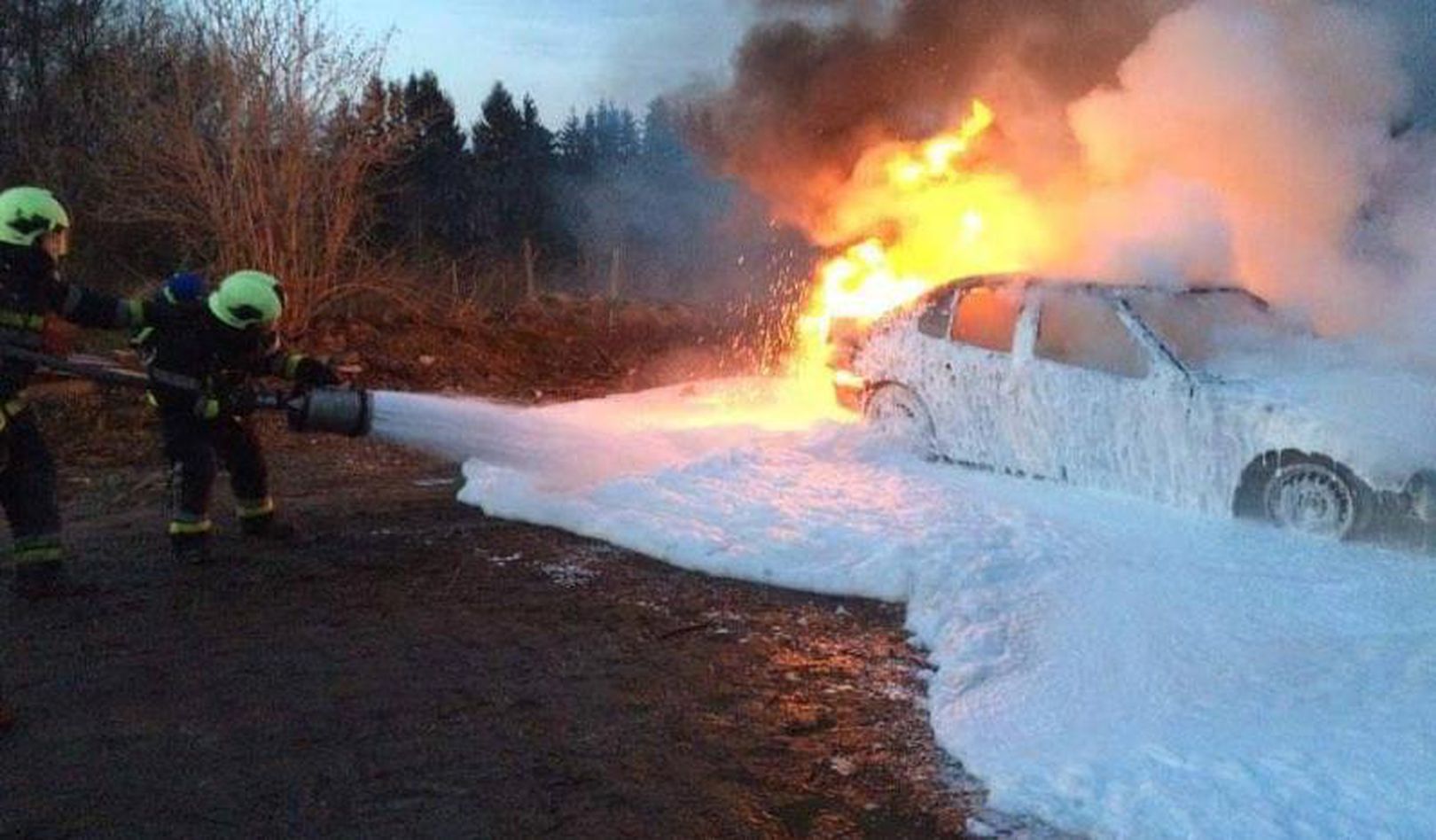 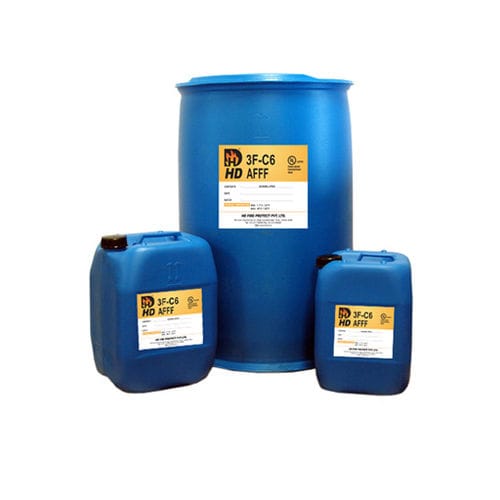 11
Mousses AFFF « ancienne génération » --> PFOS / PFOA (restriction en 2008 pour PFOS et 2013 pour PFOA)

Mousses AFFF « nouvelle génération » : substituts de PFAS à chaines courtes (C4 à C6) ou à chaines longues (C9 à C20), considérées comme non-précurseurs
 Ces mousses contiennent toujours des PFAS et des produits de dégradation considérés comme SVHC
 La présence de PFAS n’est pas indiquée dans les fiches de données de sécurité (indices de présence de PFAS: AFFF, C6, composé fluorocarboné)
Signature typique des nouvelles mousses fluorées: 10:2 FTS, 8:2 FTS et 6:2 FTS (OVAM, 2022)

Il existe également des mousses non fluorées, de plus en plus performantes pour les feux d’hydrocarbures
12
Méthodes d’analyse
Attention aux artéfacts analytiques lors du prélèvement 
    Se référer au CBP « PFAS » de Bruxelles-Environnement
 Prendre des blancs en dehors des zones suspectées d’impact

Méthodes quantitatives
SOL: CMA/3/D
ESO: WAC/IV/A/025

Limites de rapportage atteignables
SOL: 0,1 à 1 µg/kg MS
ESO: 0,2 à 2 ng/l
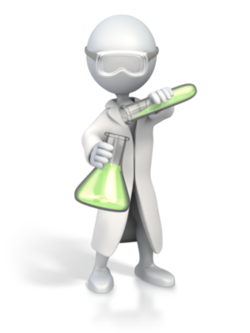 13
[Speaker Notes: Limites de rapportage définies par le labo de référence ISSeP, confirmées par l'analyse de quelques certificats analytiques récents]
Attention, la méthode quantitative cible certaines substances spécifiques et ne peut être considérée comme suffisante pour toutes les activités à risques
OK pour les impacts liés aux 
mousses AFFF

Insuffisante pour les process pour lesquelles les substances PFAS utilisées/produites sont inconnues ou multiples

Il est alors recommandé de procéder à des analyses  complémentaires non spécifiques
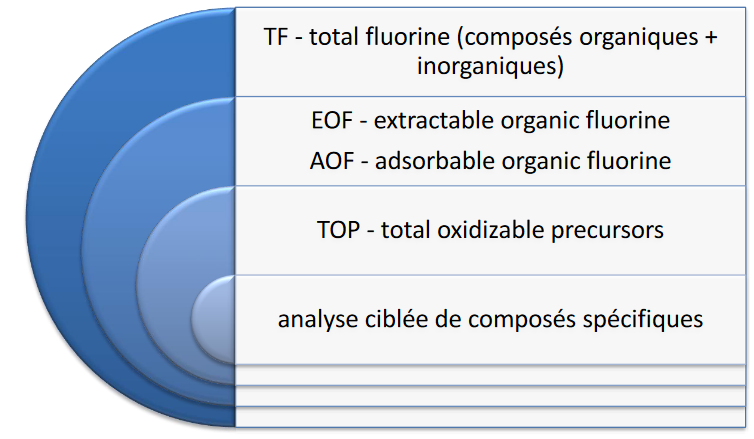 14
[Speaker Notes: Analyse spécifique labo de ref ISSeP pour impact mousses et feu vert pour « se contenter » des analyses quantitatives

Les méthodes non spécifiques sont décrites dans les guidelines (principe, norme, limite de quantification)]
Valeurs limites – SOL
La VLN tire la VLsol vers le bas ; pas de prise en compte des interactions PFAS à l’interface air-eau (propriétés amphiphiles), réflexion initiée pour 2023
Pas de VL pour la somme des PFAS et pas de prise en compte de l’effet mélange
Travail en cours sur des VL pour les autres PFAS repris dans les paquets d’analyse  faire une demande d’avis PNN
[mg/kg MS]
15
[Speaker Notes: Réflexion lessivage globale pour tous les pays de l’UE  pas encore de solution miracle à ce stade

NB: il existe des normes européennes pour les produits agricoles (publication fin 2022)]
Valeurs limites - ESO
VL pour la somme des PFAS, basée sur les normes de potabilité édictées par l’Union européenne et assortie d’un facteur empirique

Travail en cours sur des VL pour les autres PFAS repris dans les paquets d’analyse  faire une demande d’avis PNN
16
[Speaker Notes: NB: ces normes de potabilité UE sont en cours de révision, avec des projets de valeurs nettement plus sécuritaires]
Autres recommandations
Visite de terrain: identifier les zones d’écoulement et de concentrations, les exutoires, …

Assainissement
Pour le moment, un seul assainissement en cours (traitement des eaux par charbon actif)
Peu de retours d’expérience pour la Wallonie
Retours d’expérience de la Flandre et d’autres pays 

NB: dans l’attente d’un guide technique de l’OVAM
 Emconsoil webinar PFAS – 24/11/2022 – short overview of PFAS remediation methods for soil and water
https://www.youtube.com/watch?v=W_8MehFiQRU
17
Perspectives à court terme
Calcul des VL spécifiques pour tous les PFAS repris dans les méthodes quantitatives
Veille technique et scientifique
Amélioration progressive des guidelines sur base des retours d’expérience
Instruction systématique des études de sol visant des activités à risque PFAS (sur base d'un inventaire interne, en cours d'amélioration)
Projet initié en 2023: investigation d'une série de terrains à risque PFAS identifiés comme prioritaires par le SPW-ARNE
18
Perspectives à moyen terme
6.  Révision si nécessaire de la méthodologie du risque de lessivage
7.  Comparaison et concertation avec les autres Régions pour le calcul des VLH dans S-Risk
8.  Meilleure compréhension du comportement des PFAS dans les eaux souterraines et du risque associé de dispersion


Personne de contact PFAS pour la DAS: thomas.lambrechts@spw.wallonie.be
Personne de contact PFAS pour la DPS:
christophe.charlemagne@spw.wallonie.be 
Coordinateur PFAS pour le SPW ARNE: Philippe Raucq
19
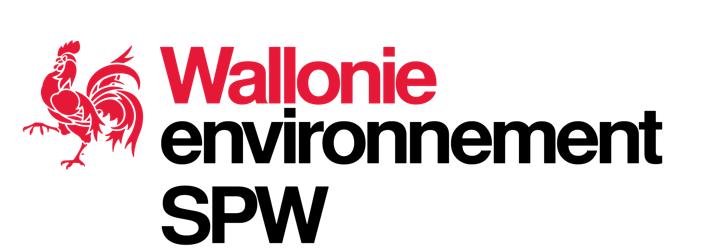 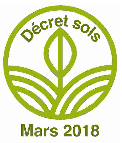 Merci pour votre attention !
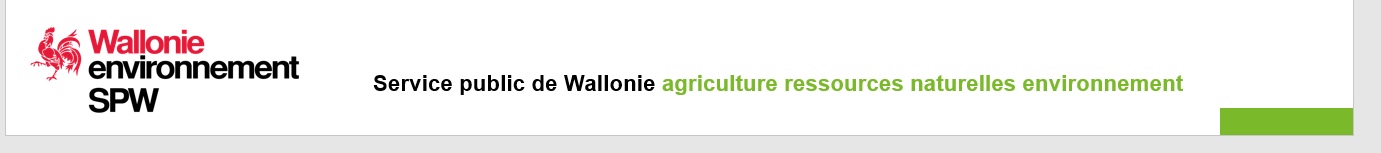